Term 4
Term 2
Term 3
Term 1
Term 4
Term 2
Term 3
Term 1
Term 4
Term 2
Term 3
Term 1
I think you can predict what will happen when two terms are joined.
Let’s try the joining Term 3and Term 5. 
What do we get?
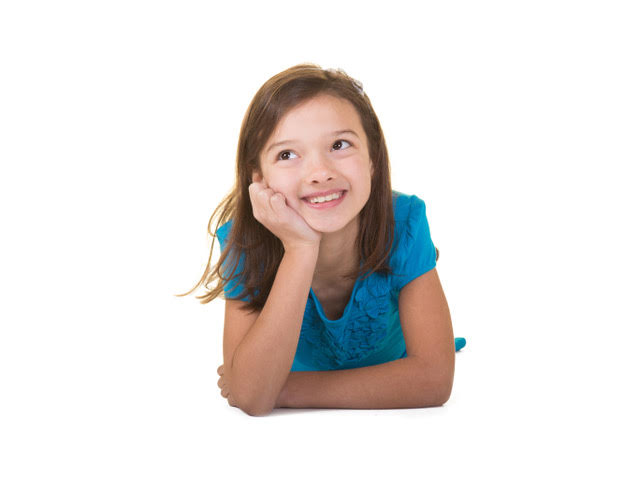 Term 2
Term 5
Term 4
Term 1
Term 3
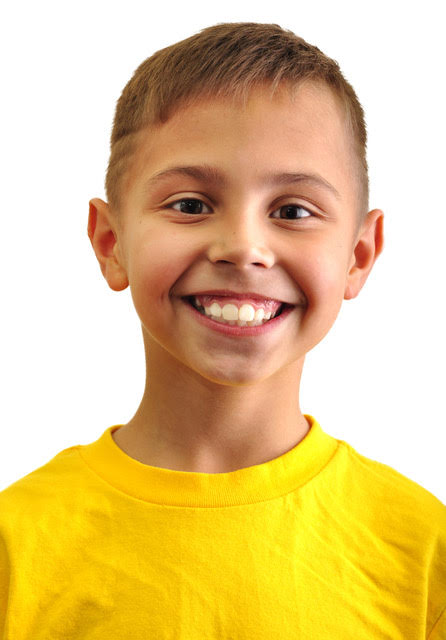 You should also be able to predict what will happen with the odd pattern as well.
Let’s try the joining Term 3and Term 5. 
What do we get?
Term 5
Term 4
Term 2
Term 3
Term 1